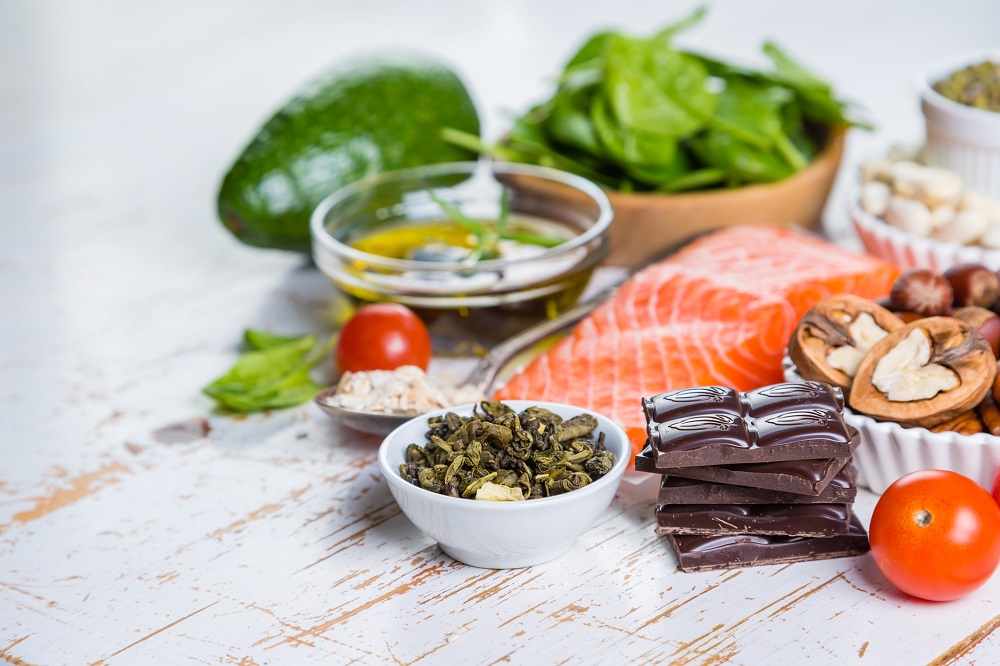 Salad Mixer!
Salad Made Easy 
& Delicious !
Join US 
1:00pm – 3:00pmSaturday 25th Feb
3207 West Gate Lane, Richardson TX 75092
Please RSVPBring 4 Mason JarsBring 2 to 3 Salad!
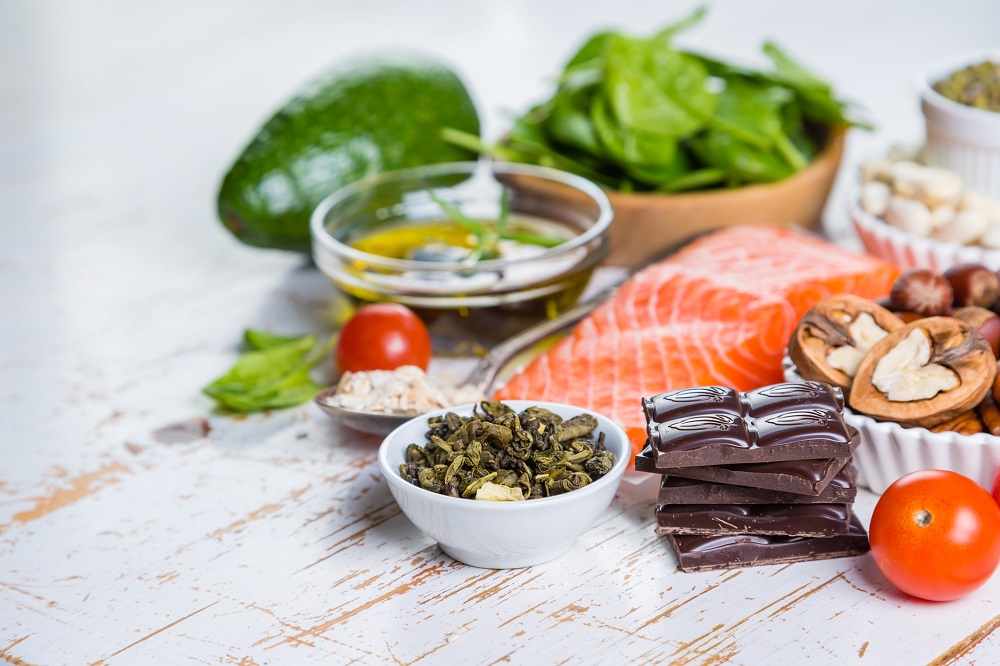 Salad Mixer!
Start Your New Year with Good Habits!

Customize Your Own Salad
Healthy Dressing
Kick Start Your Detox
Repair Your Digestive System
Make Eating Healthy Fun
Salad Made Easy 
& Delicious !
1:00pm – 3:00pmSunday 25th Feb
3207 West Gate Lane, Richardson TX 75092
Please RSVP:
Roseanna @ 817 688 8229Bring 4 Mason JarsBring 2 to 3 Salad!
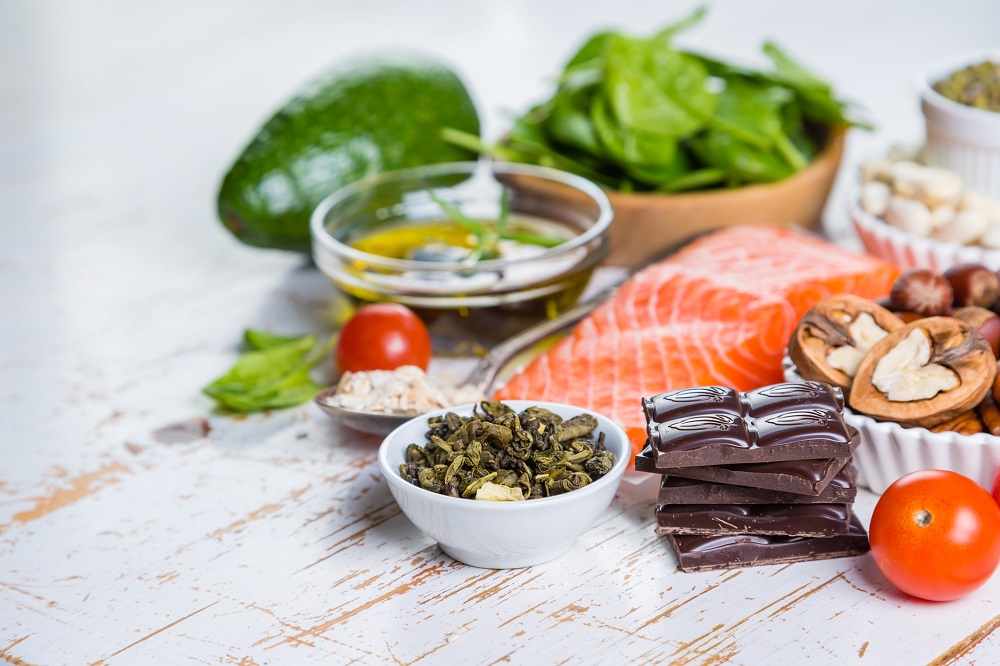 HOW TO GET A SALAD MIXER STARTED?
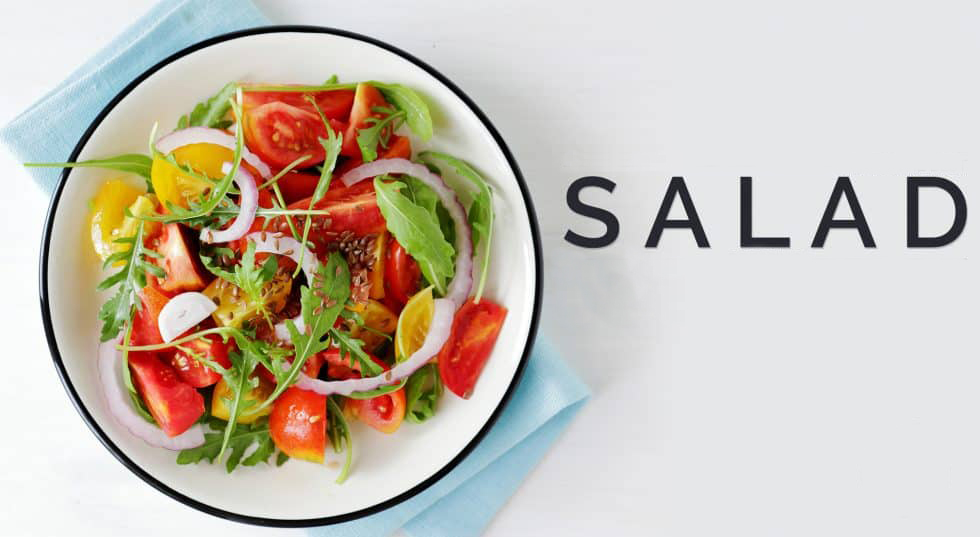 Learn to make your GREENS
the creative way at our
MIXER
Start Your Day with Good Habits!
Customize Your Own Salad
Healthy Dressing
Kick Start Your Detox
Repair Your Digestive System
Eating Healthy can be Fun!
Irving MYOTHERAPHY 
2940 N. O’Connor Rd, Ste. 117
Irving TX 75062
927-600-9003
SATURDAY 28st April 2018
12-2 PM
Bring 4 Mason JarsBring a type of greens (already cut) to add to salad!